Gift of Life
Bone marrow & blood stem cells
2
Agenda
Bone marrow
Transplantation methods
01
04
Peripheral blood
Procedure
02
05
Diseases & treatment
Vocabulary and pronunciation challenge
06
03
Gift of life - Bone marrow & blood stem cells - Grzegorz Hensler  - C1 - Public
Bone marrow
Bone marrow – the blood factory
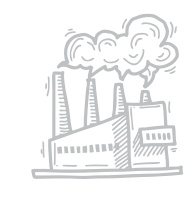 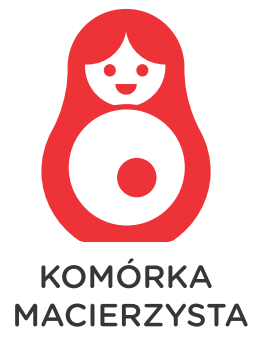 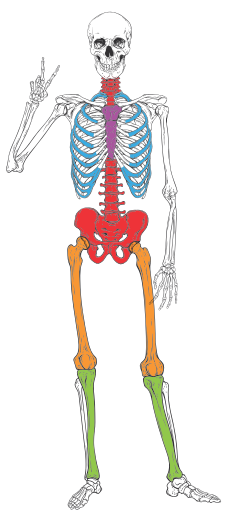 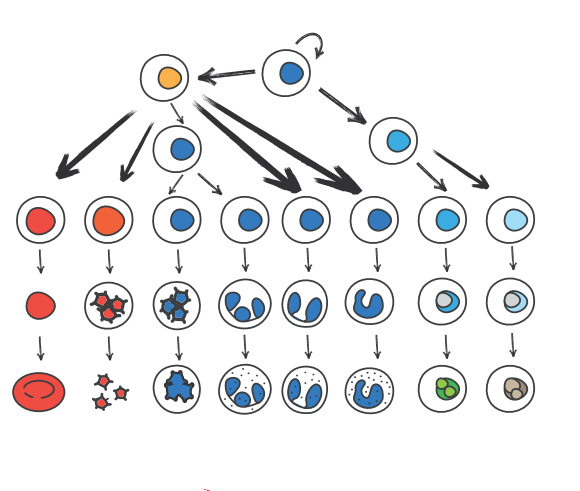 Gift of life - Bone marrow & blood stem cells - Grzegorz Hensler  - C1 - Public
[Speaker Notes: .]
Peripheral blood
Peripheral blood
Platelets
Thrombocytes
White Blood Cells     Leucocytes
Red Blood Cells Erythrocytes
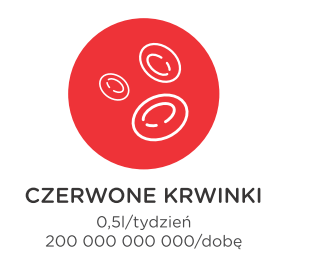 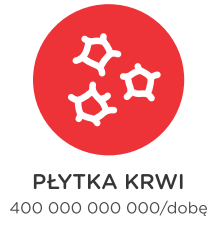 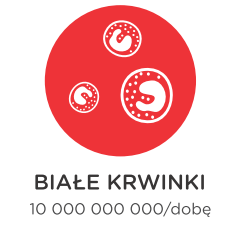 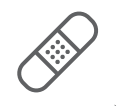 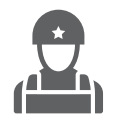 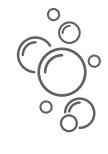 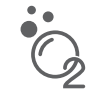 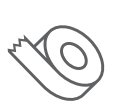 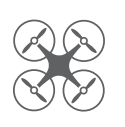 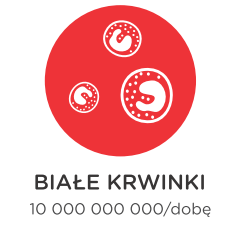 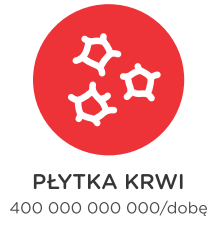 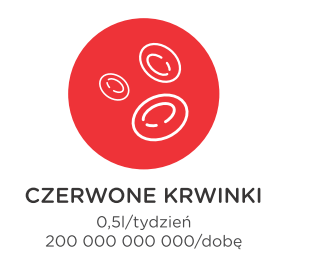 Gift of life - Bone marrow & blood stem cells - Grzegorz Hensler  - C1 - Public
Nobody is perfect, we all make mistakes…
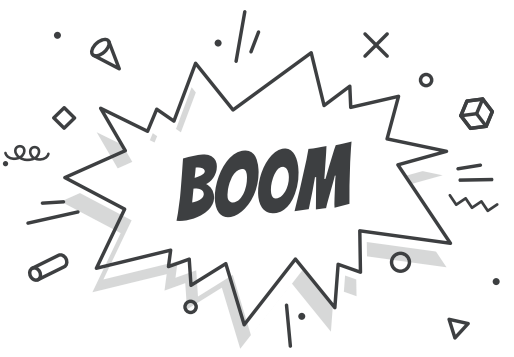 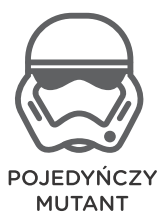 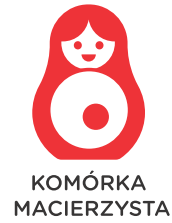 Gift of life - Bone marrow & blood stem cells - Grzegorz Hensler  - C1 - Public
… but mistakes cause problems
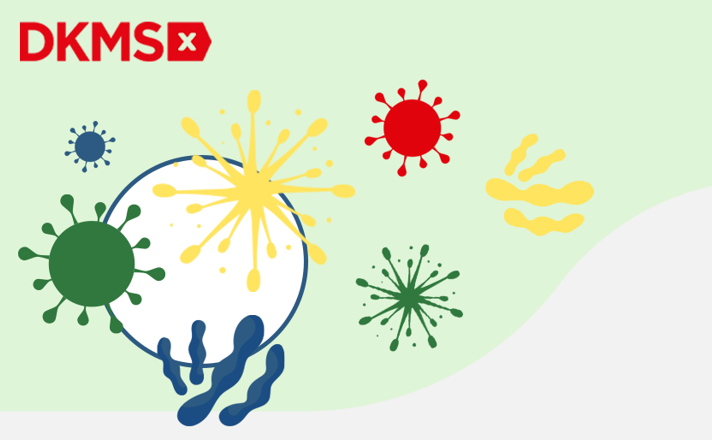 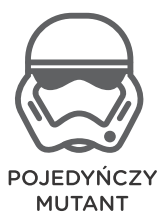 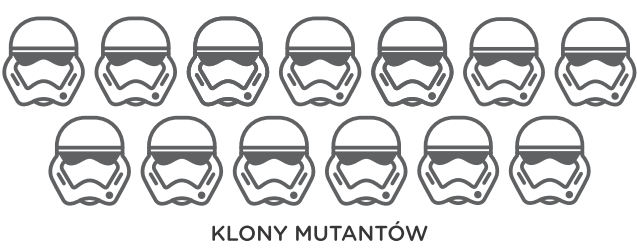 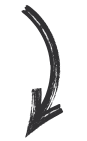 Army of mutants = cancer, blood errors
Gift of life - Bone marrow & blood stem cells - Grzegorz Hensler  - C1 - Public
Diseases & treatment
Blood Cancers
Leucemias 	
Lymphomas
MDS
Polycythemia vera
Essential Thrombocytemia 	
OMF
Multiple myeloma 
& many others
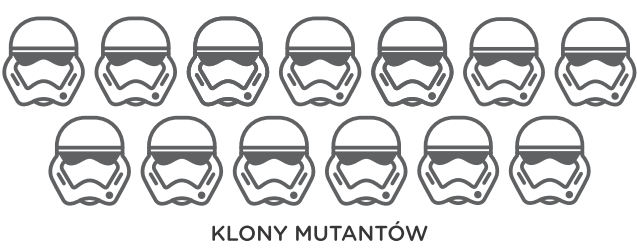 Gift of life - Bone marrow & blood stem cells - Grzegorz Hensler  - C1 - Public
Non-cancer diseases
Hemoglobinopathy 	 	
Anemias 	
Immunodeficiency
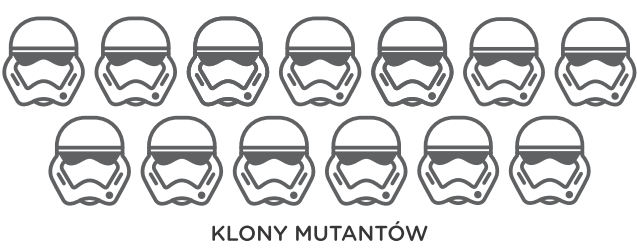 Gift of life - Bone marrow & blood stem cells - Grzegorz Hensler  - C1 - Public
Treatment of blood cancers
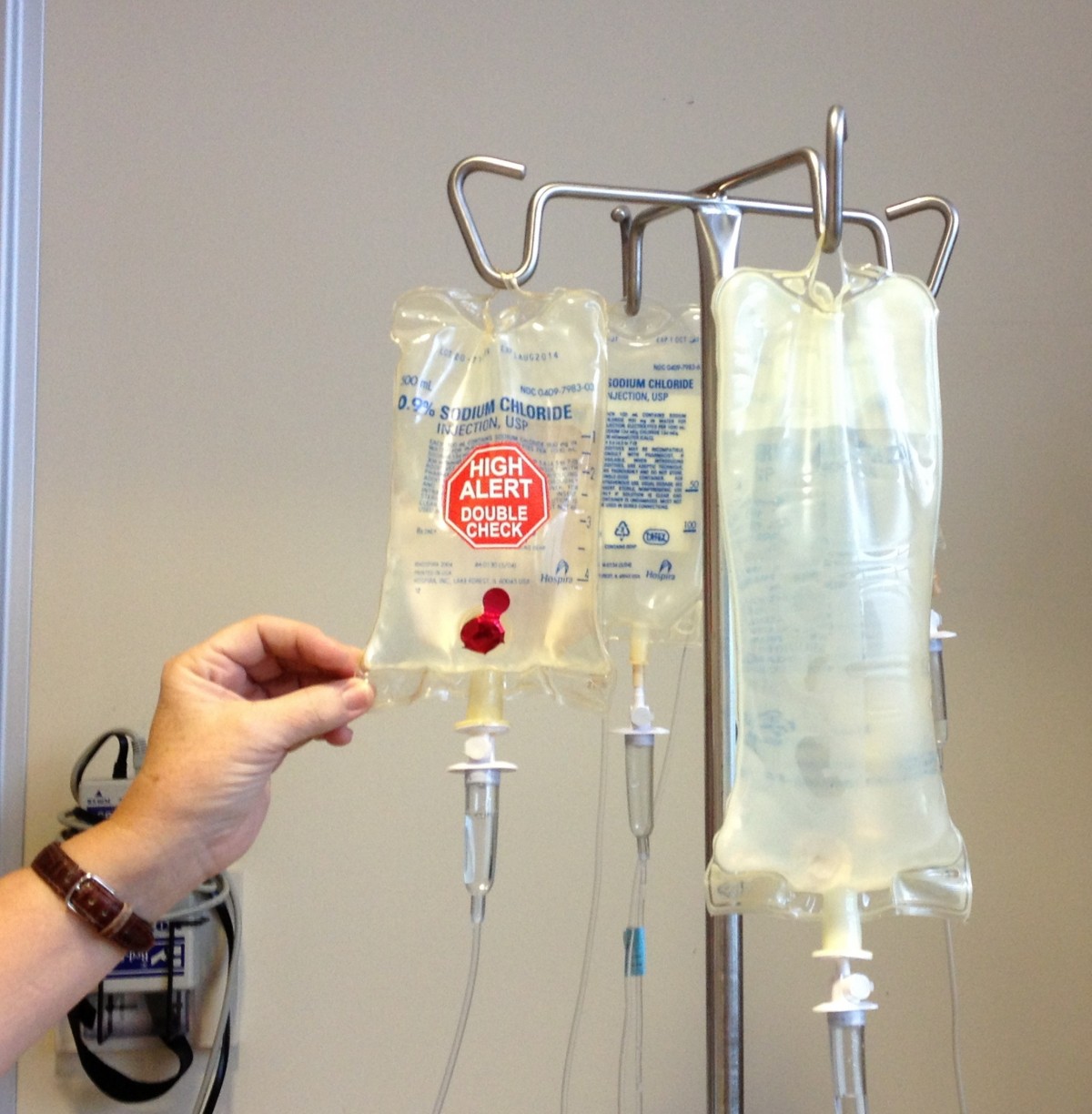 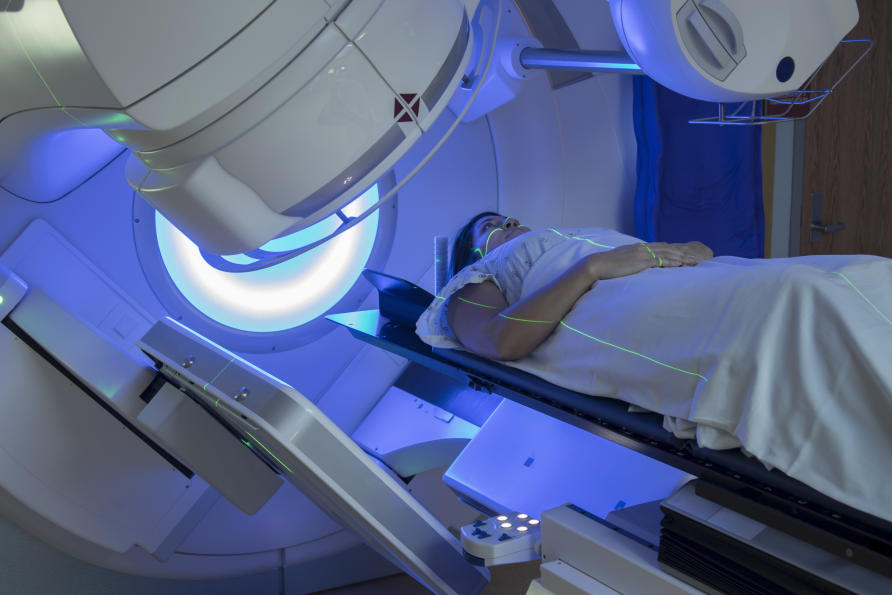 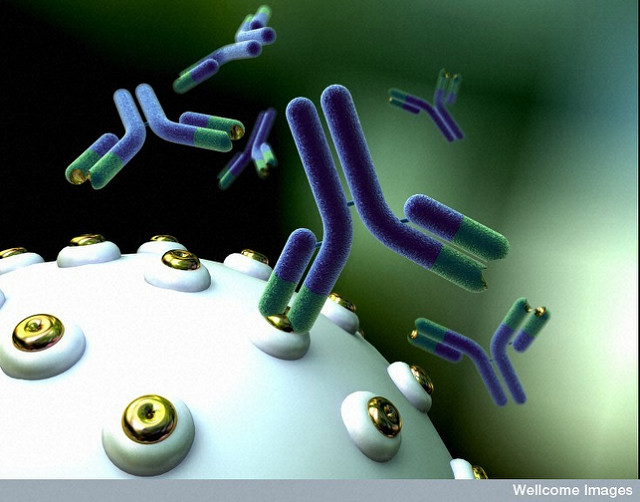 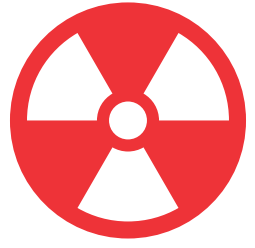 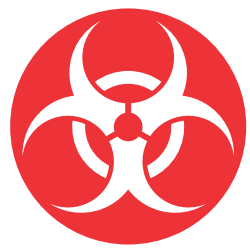 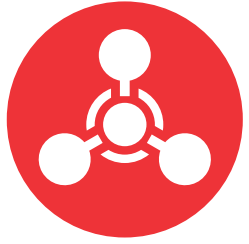 Gift of life - Bone marrow & blood stem cells - Grzegorz Hensler  - C1 - Public
HSC transplantation
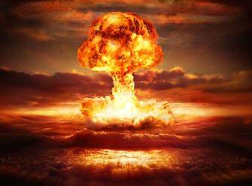 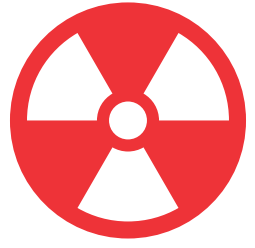 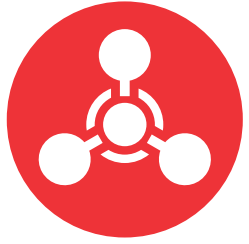 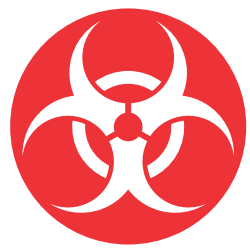 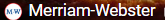 Gift of life - Bone marrow & blood stem cells - Grzegorz Hensler  - C1 - Public
Transplantation methods
Indications for bone marrow transplantation
Blood cancers 
Non-malignant diseases
Gift of life - Bone marrow & blood stem cells - Grzegorz Hensler  - C1 - Public
HLA– let’s be compatible
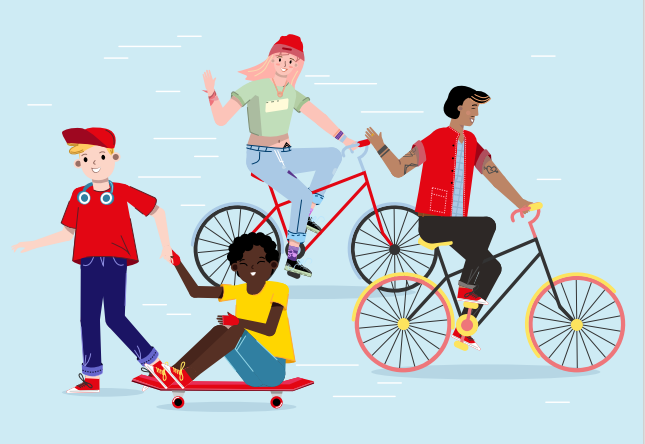 Gift of life - Bone marrow & blood stem cells - Grzegorz Hensler  - C1 - Public
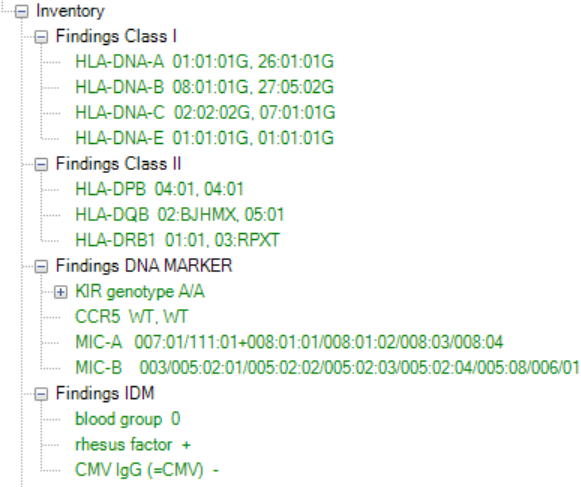 HLA– let’s be compatible
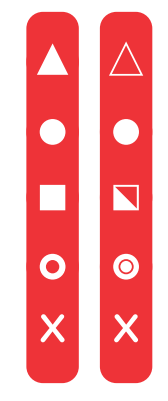 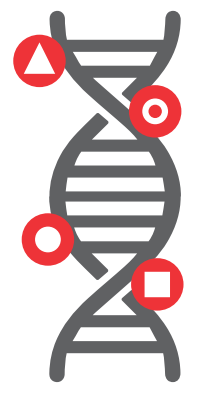 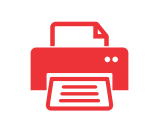 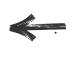 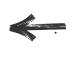 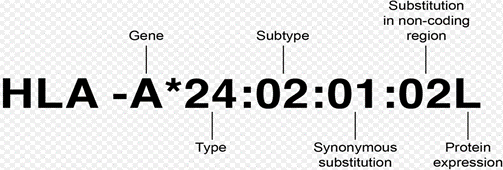 Gift of life - Bone marrow & blood stem cells - Grzegorz Hensler  - C1 - Public
10/10 - Now that’s a match!
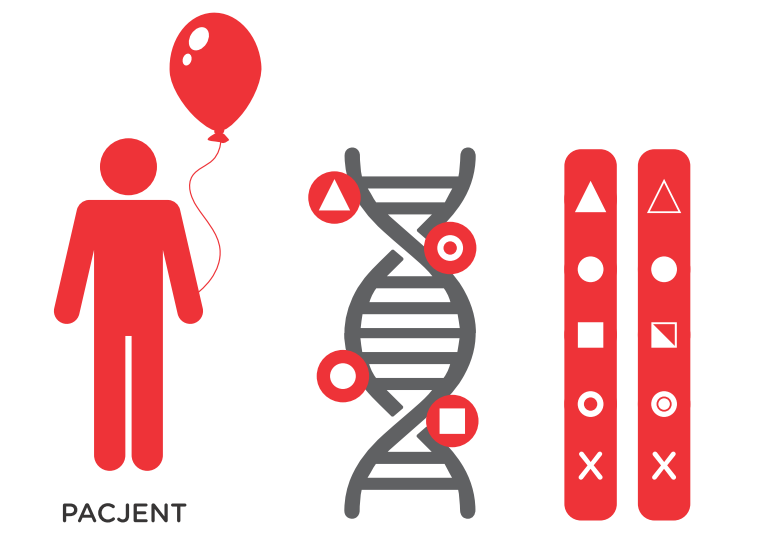 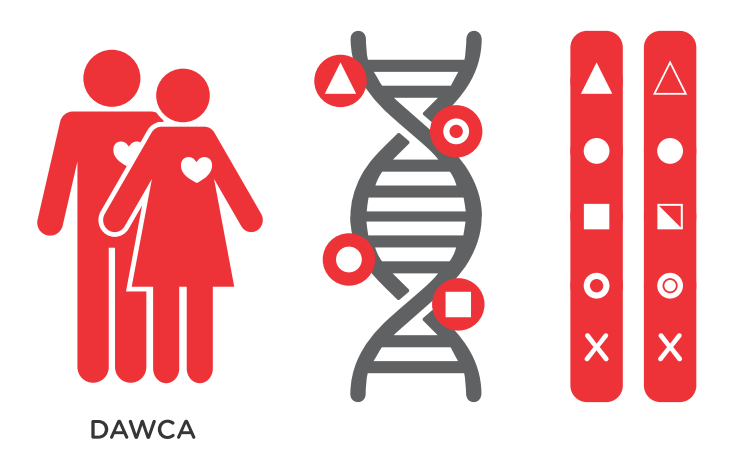 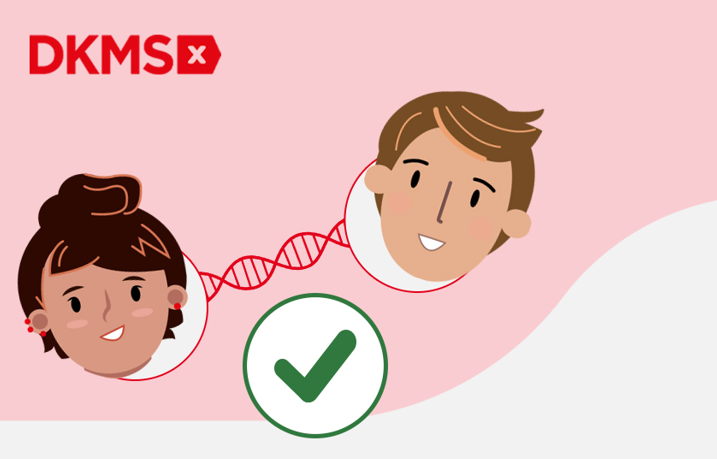 PATIENT
DONOR
Gift of life - Bone marrow & blood stem cells - Grzegorz Hensler  - C1 - Public
Procedure
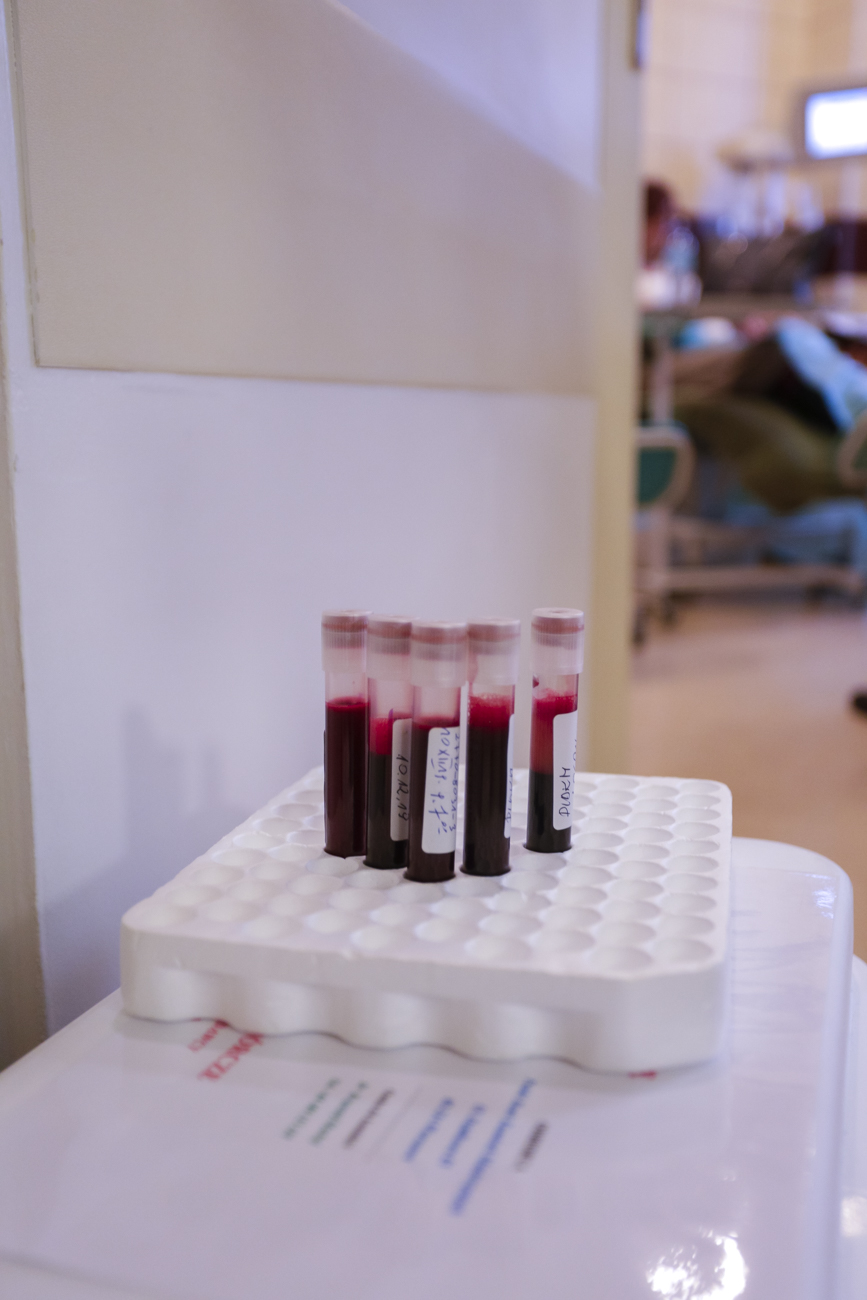 And when the time comes…
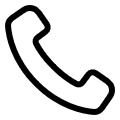 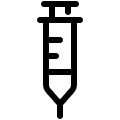 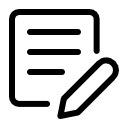 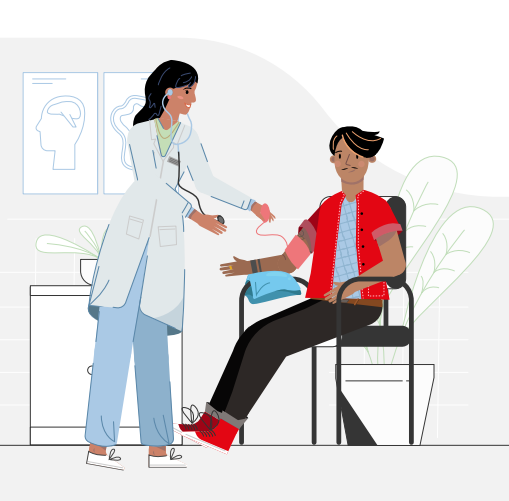 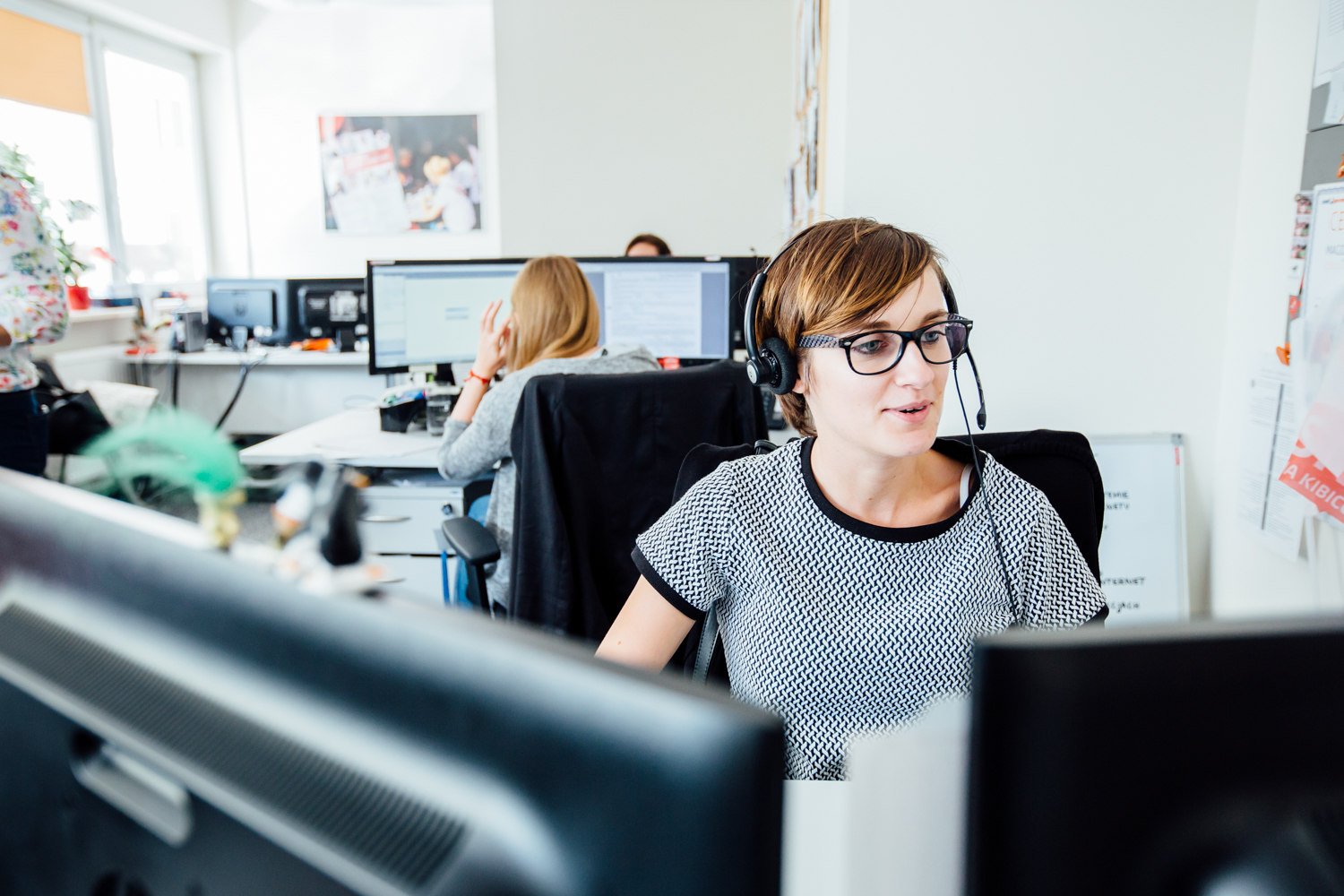 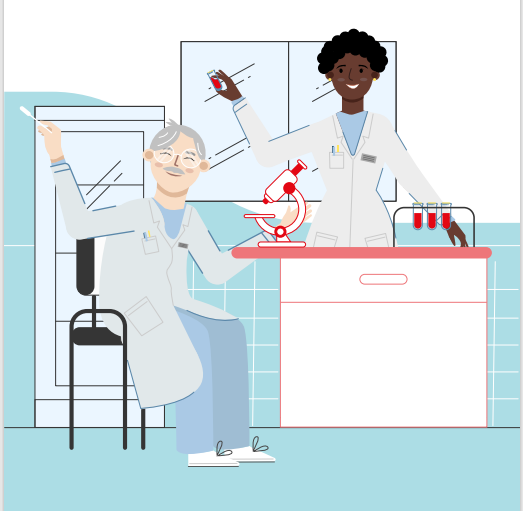 Gift of life - Bone marrow & blood stem cells - Grzegorz Hensler  - C1 - Public
And when the time comes… WU
Physical Examination
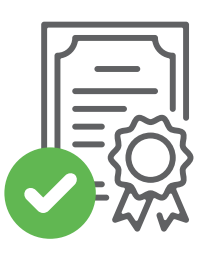 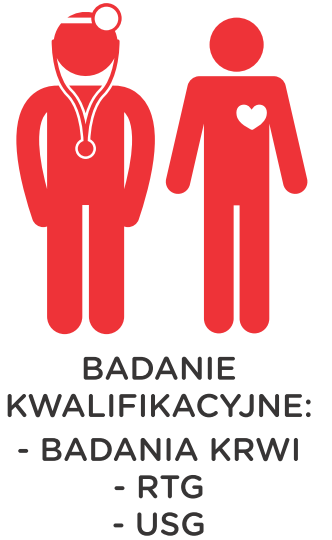 Gift of life - Bone marrow & blood stem cells - Grzegorz Hensler  - C1 - Public
Two ways to become a Hero
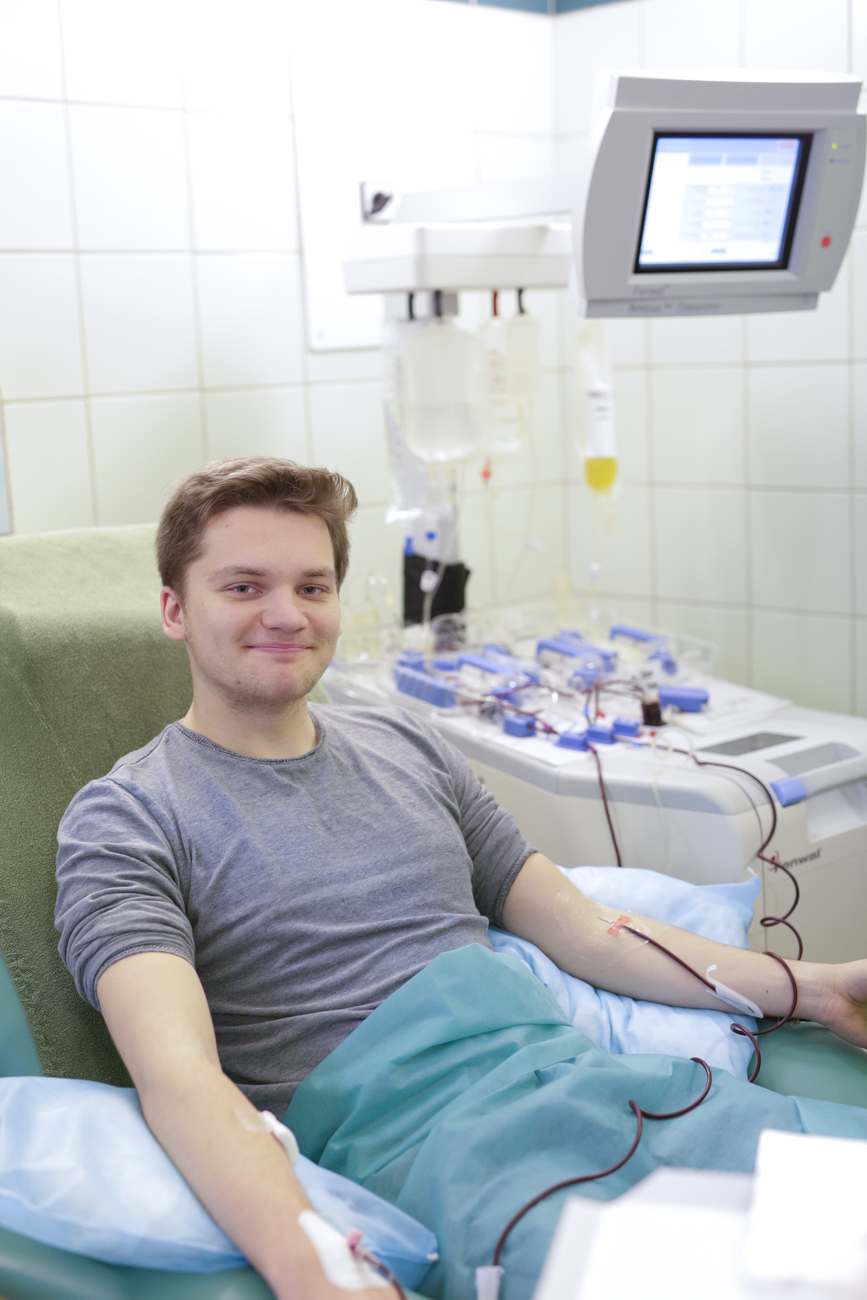 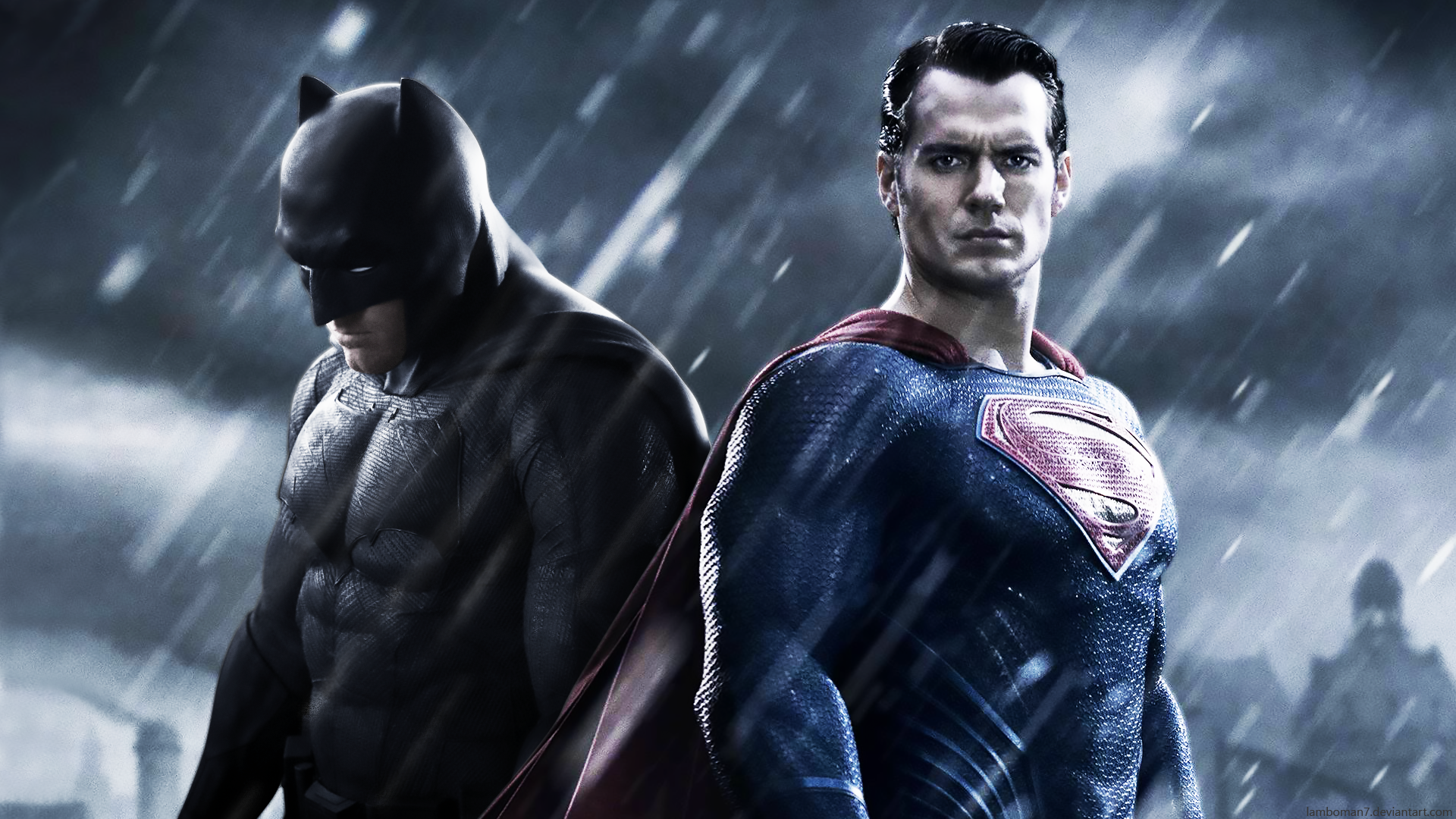 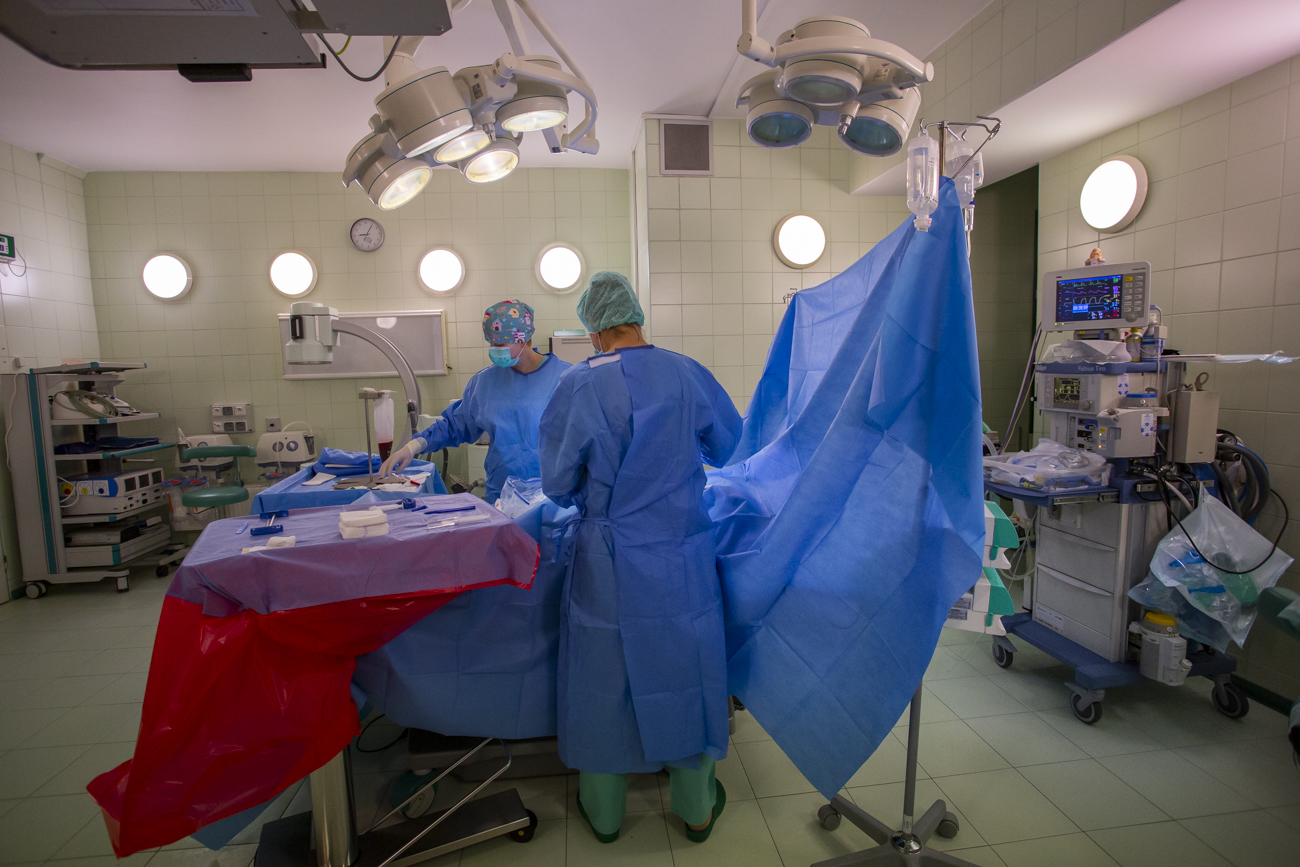 This Photo by Unknown Author is licensed under CC BY-NC
Gift of life - Bone marrow & blood stem cells - Grzegorz Hensler  - C1 - Public
PBSC: mobilisation
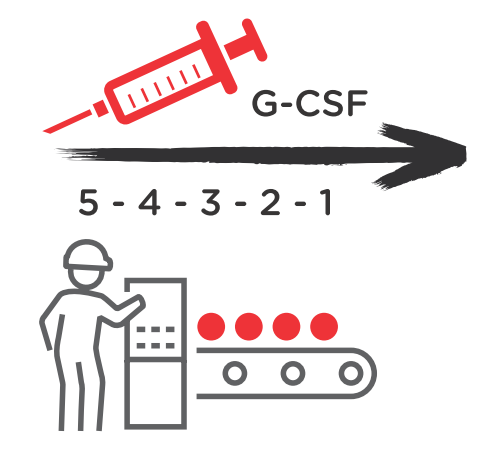 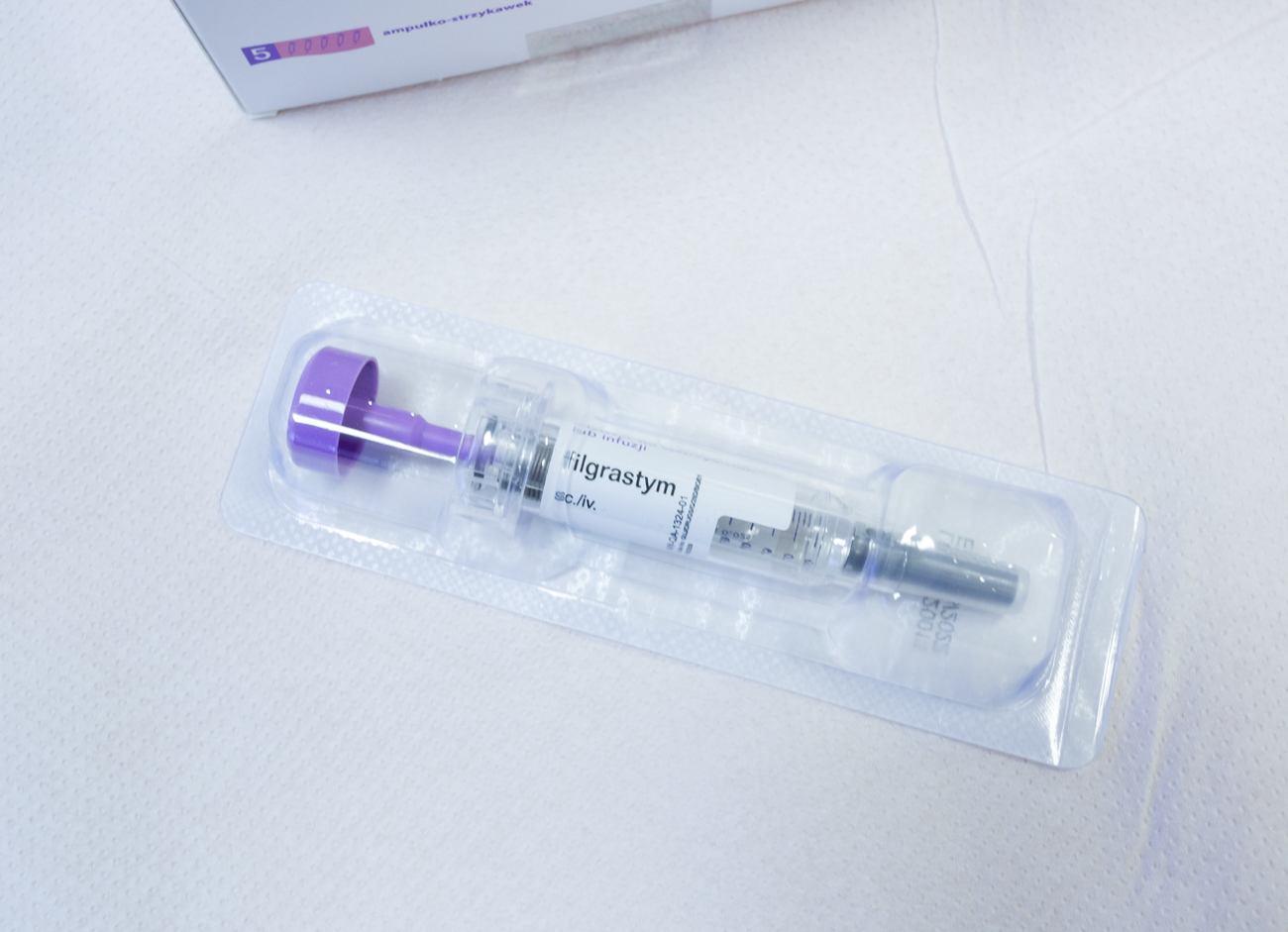 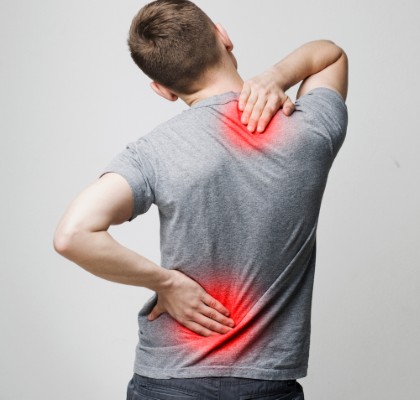 Gift of life - Bone marrow & blood stem cells - Grzegorz Hensler  - C1 - Public
PBSC: apheresis = collection = harvest
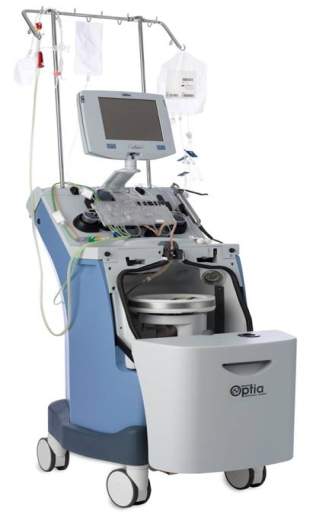 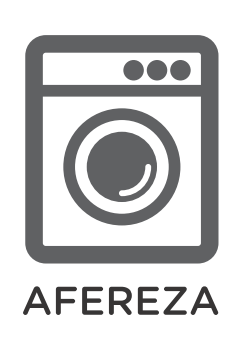 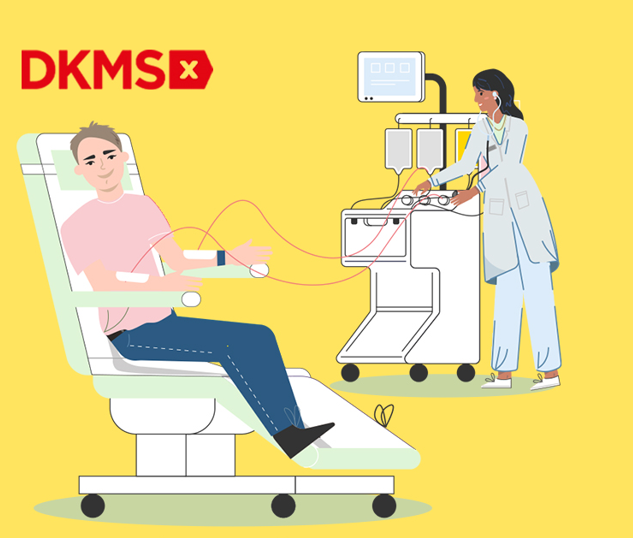 Gift of life - Bone marrow & blood stem cells - Grzegorz Hensler  - C1 - Public
PBSC: apheresis = collection = harvest
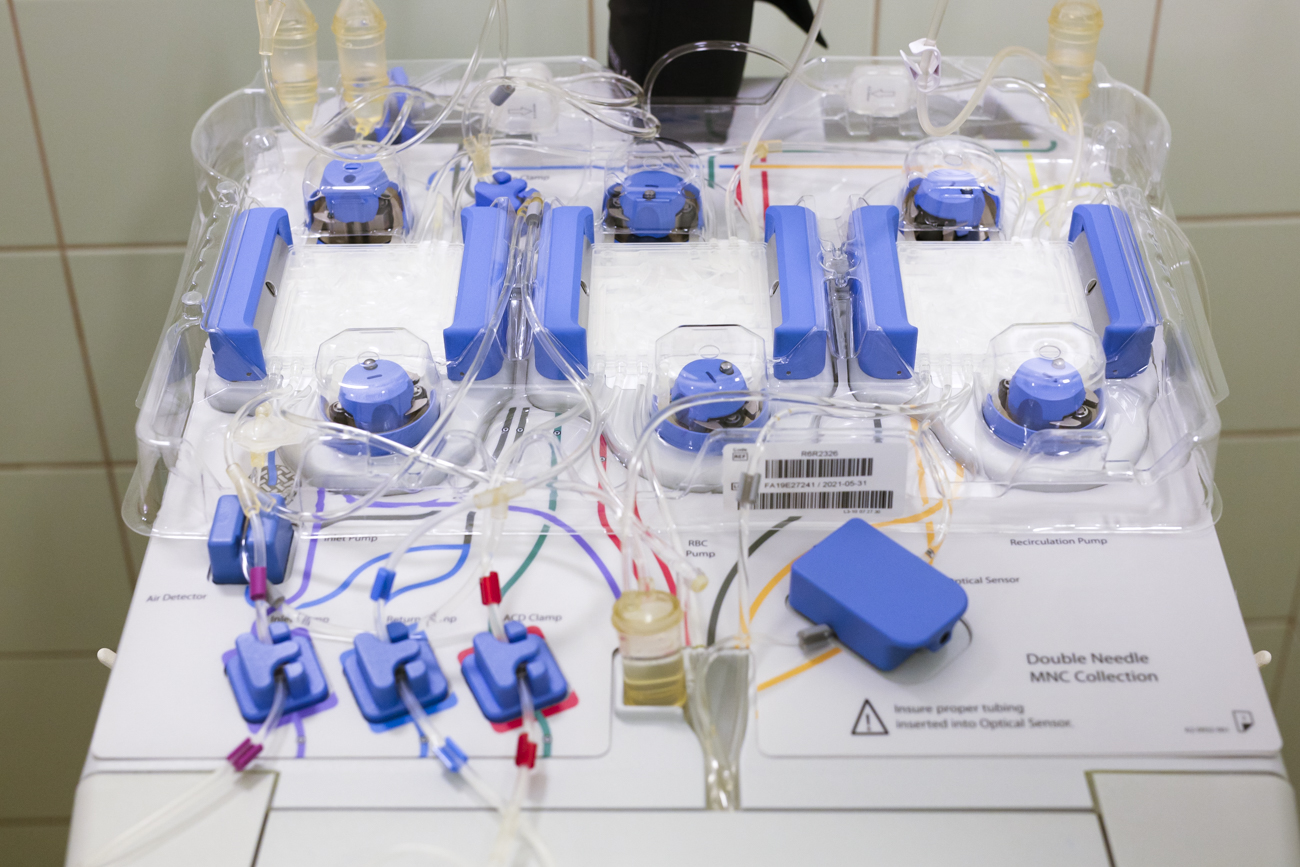 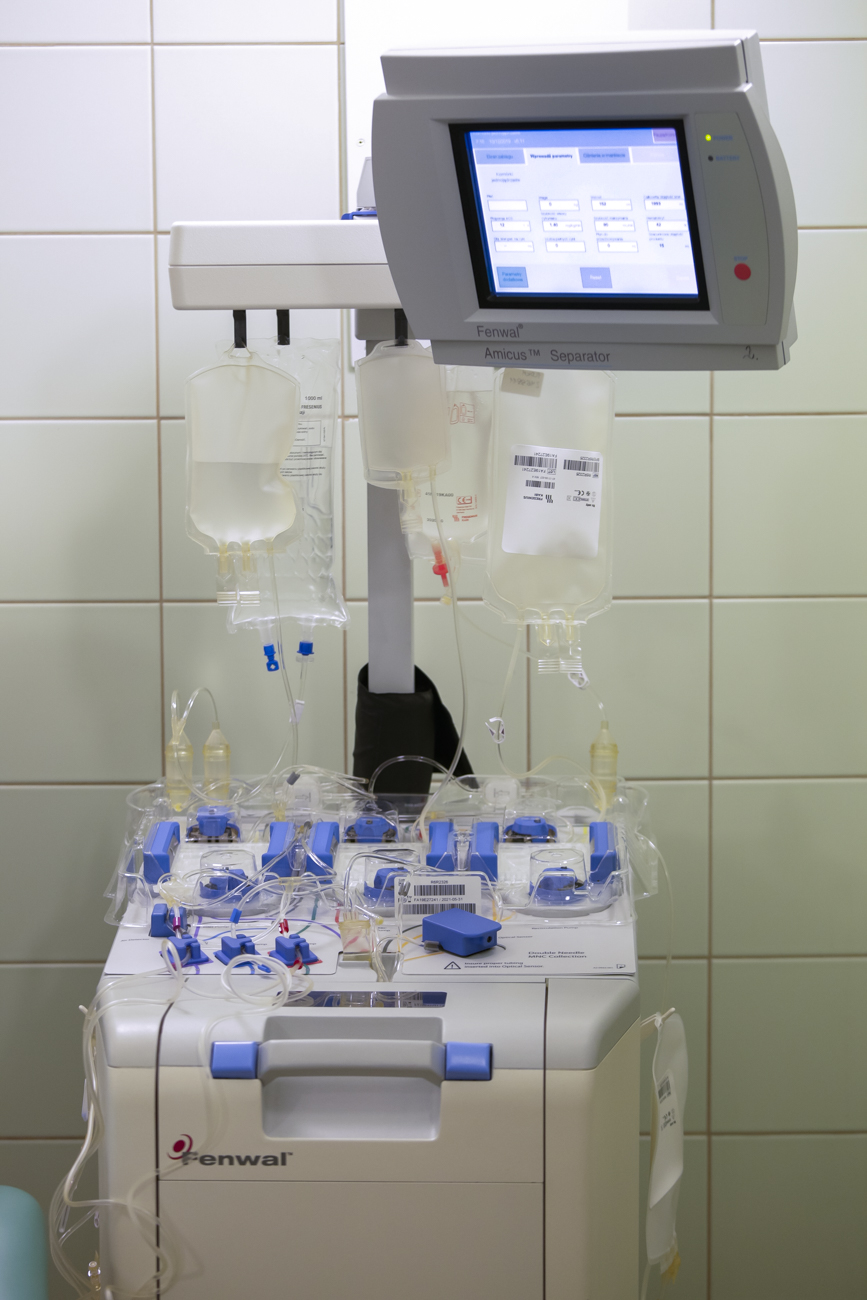 Gift of life - Bone marrow & blood stem cells - Grzegorz Hensler  - C1 - Public
PBSC: apheresis = collection = harvest
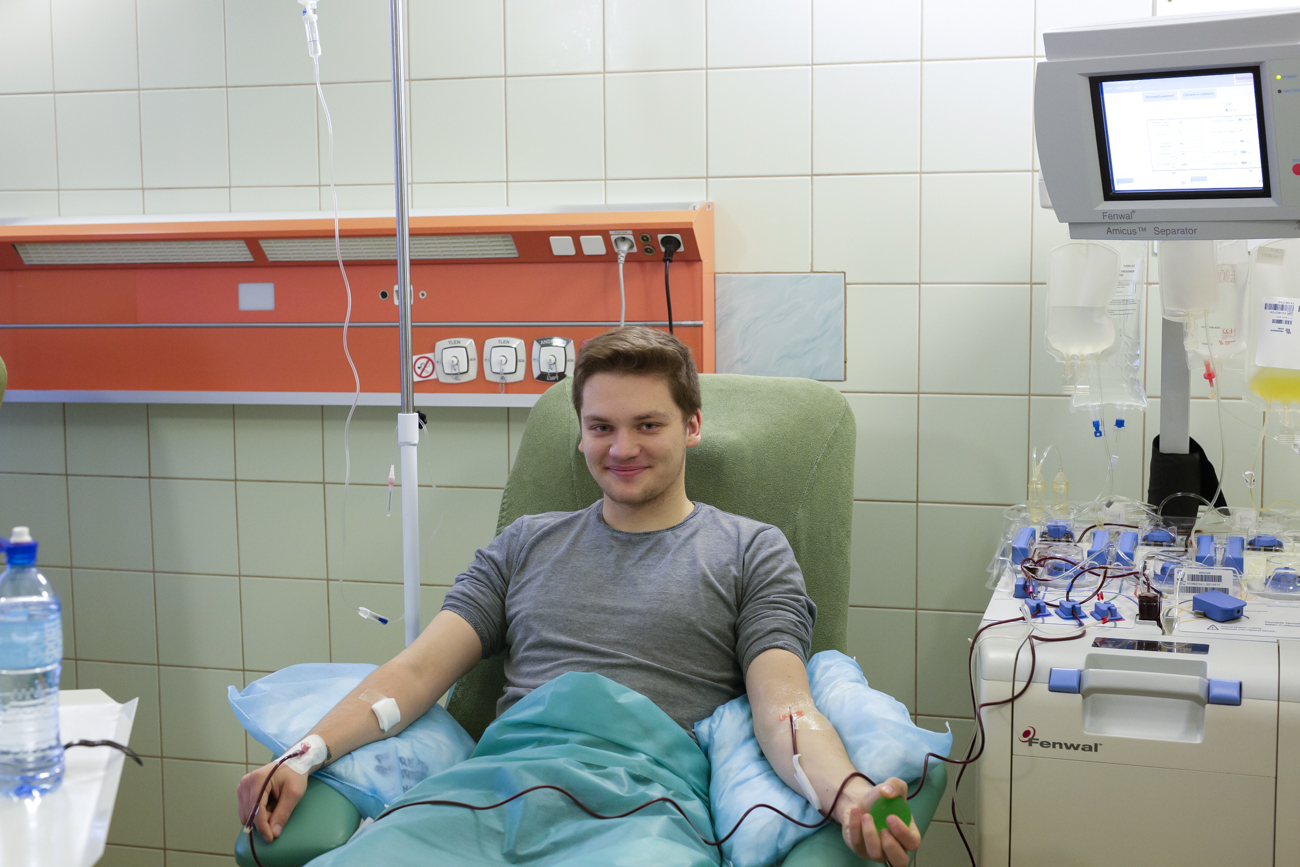 Bone marrow & blood  stem cells – Gift of life - Grzegorz Hensler  - C1 - Public
PBSC: apheresis = collection = harvest
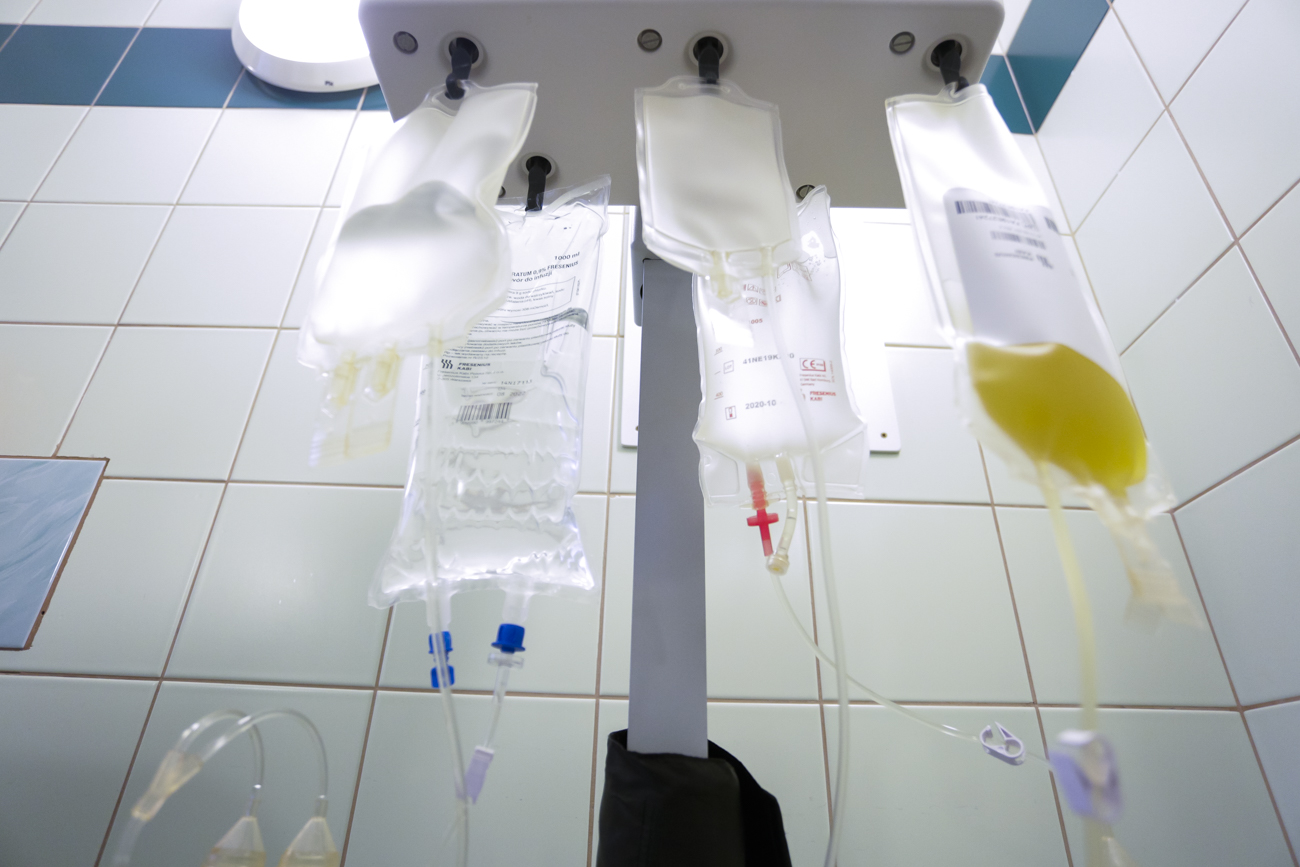 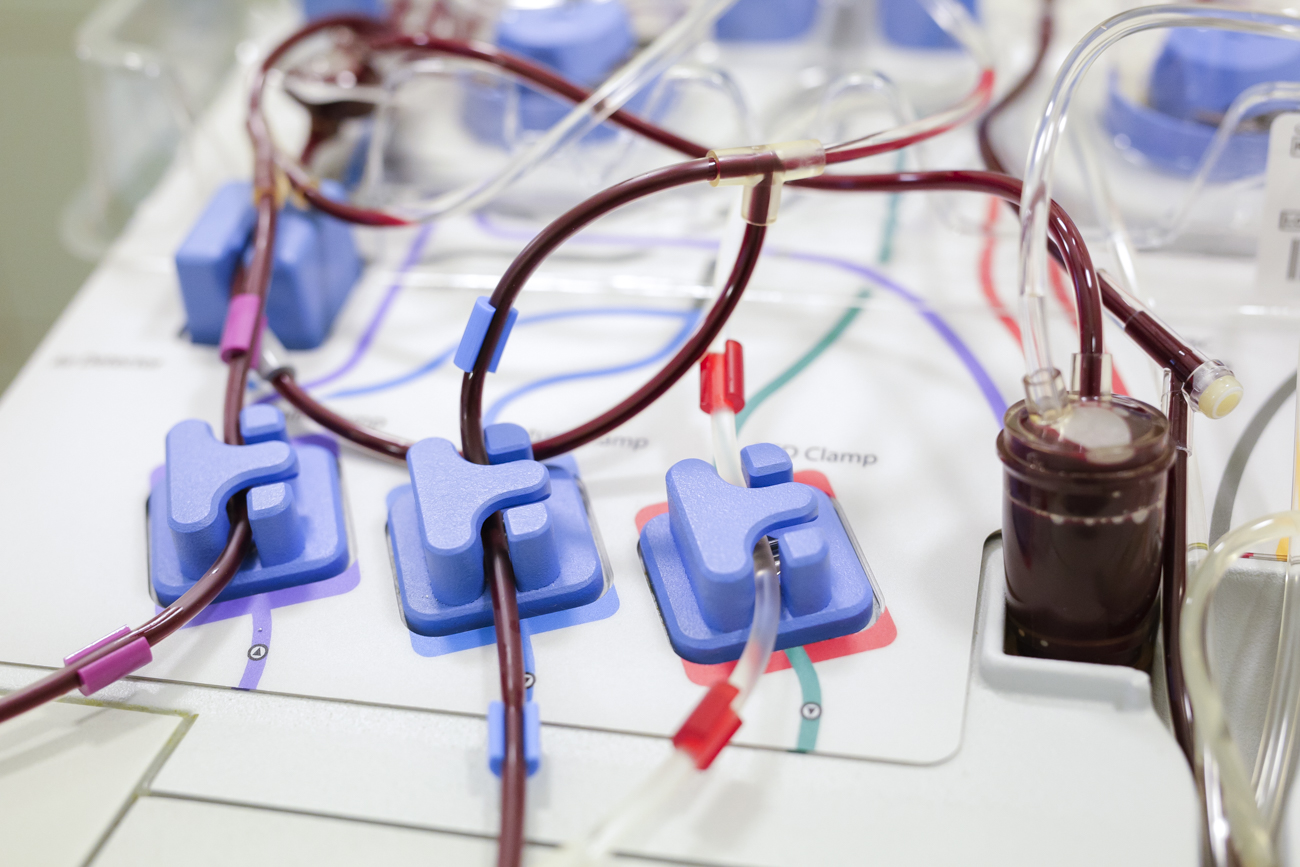 Gift of life - Bone marrow & blood stem cells - Grzegorz Hensler  - C1 - Public
PBSC: the gift of life
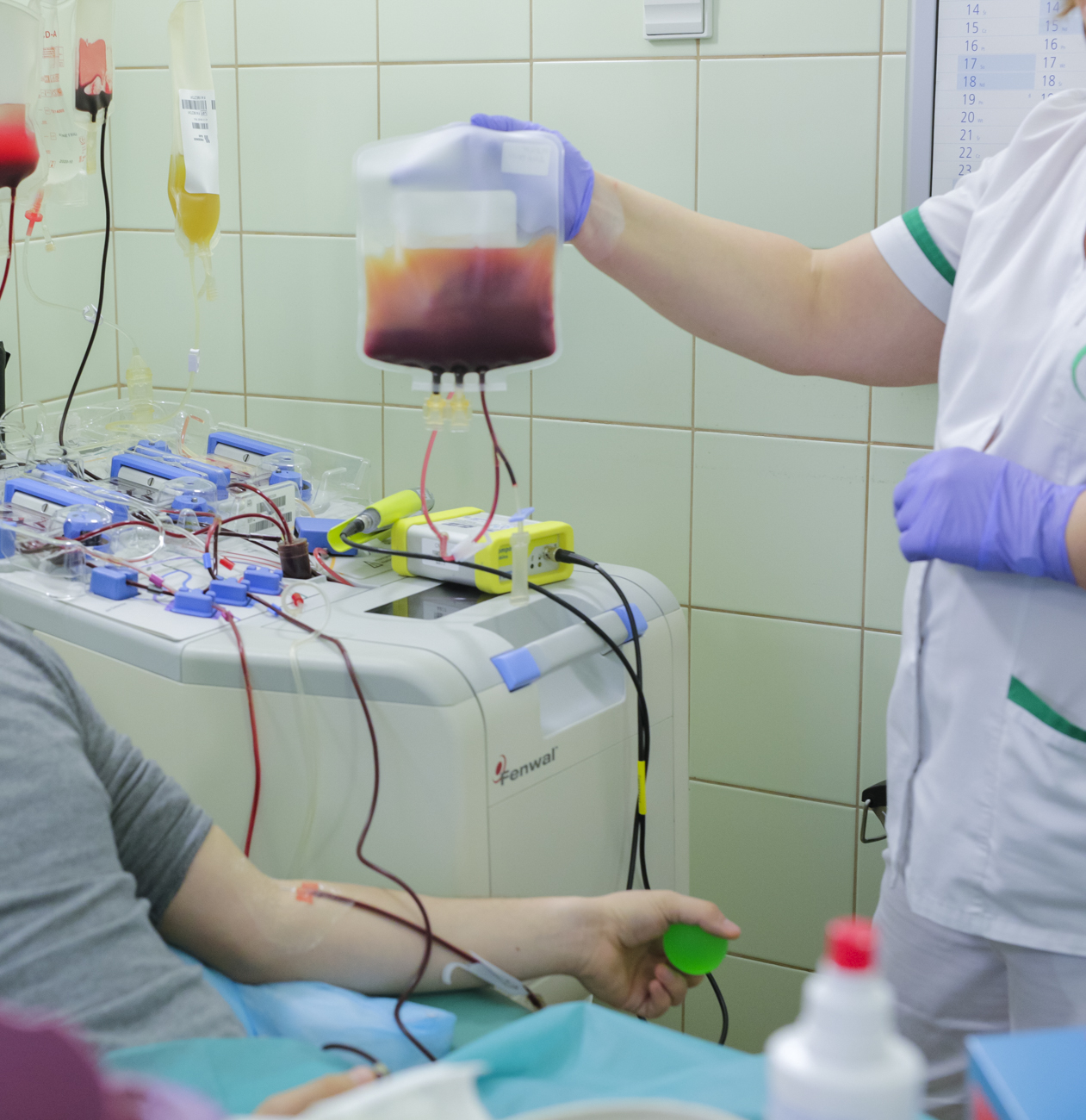 Gift of life - Bone marrow & blood stem cells - Grzegorz Hensler  - C1 - Public
Bone marrow collection – BE SAFE!
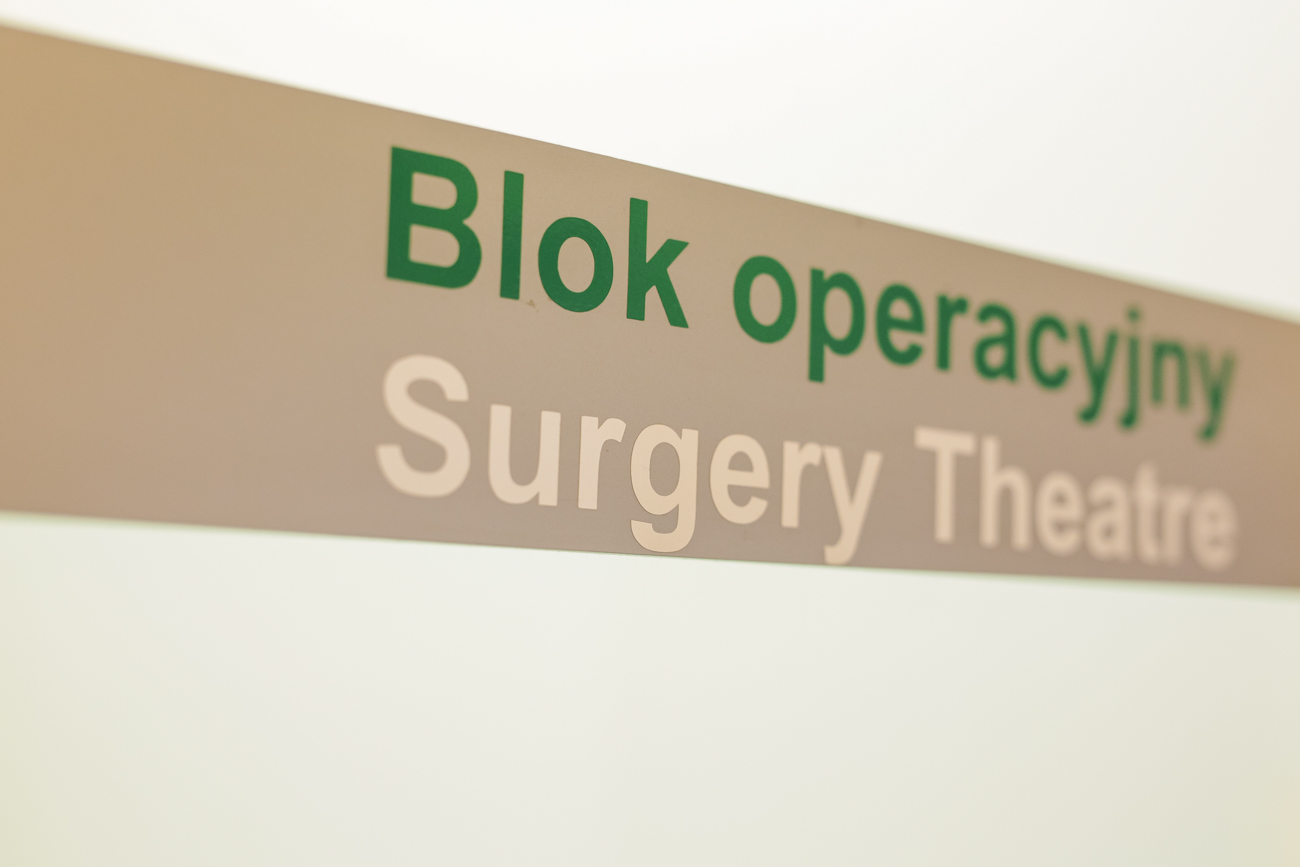 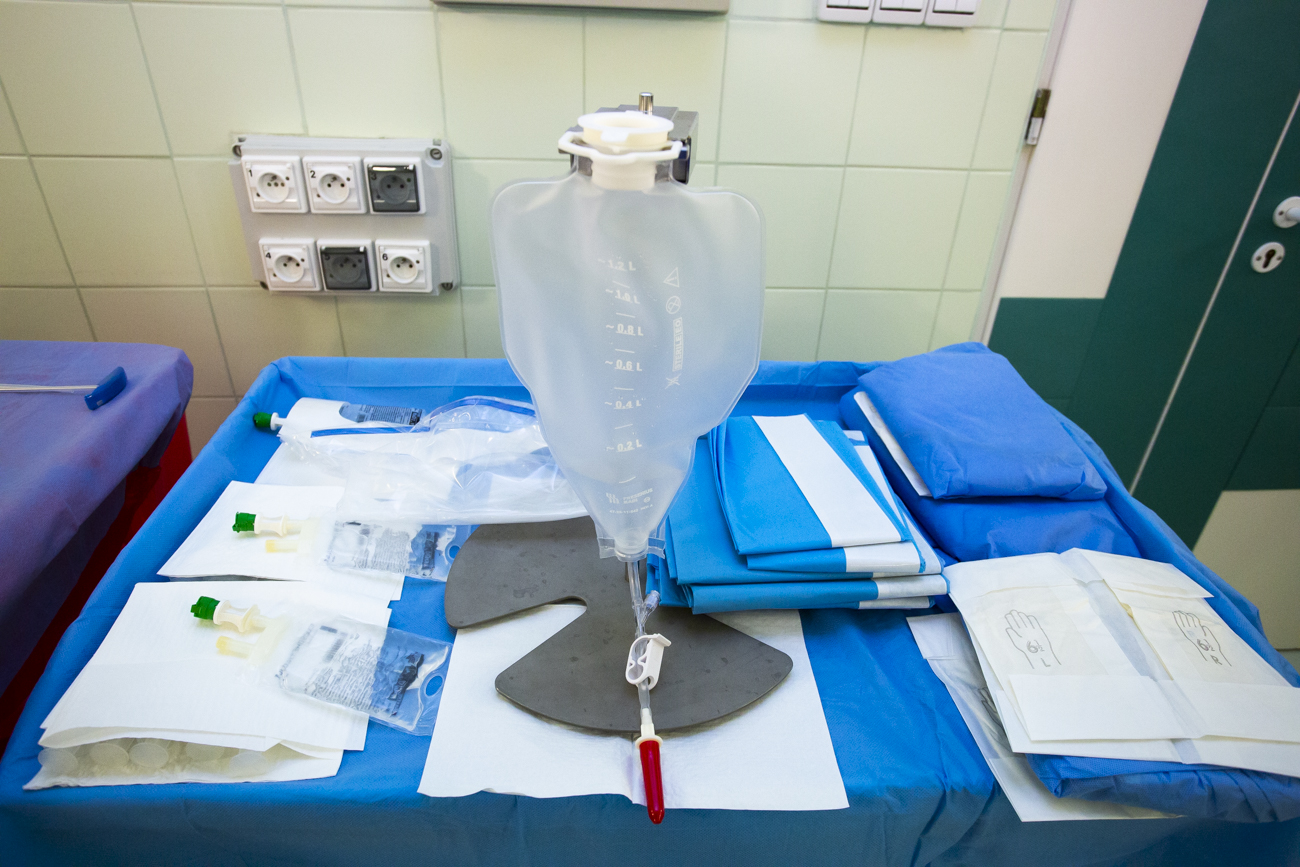 Gift of life - Bone marrow & blood stem cells - Grzegorz Hensler  - C1 - Public
Bone marrow collection- It won’t hurt! I promise!
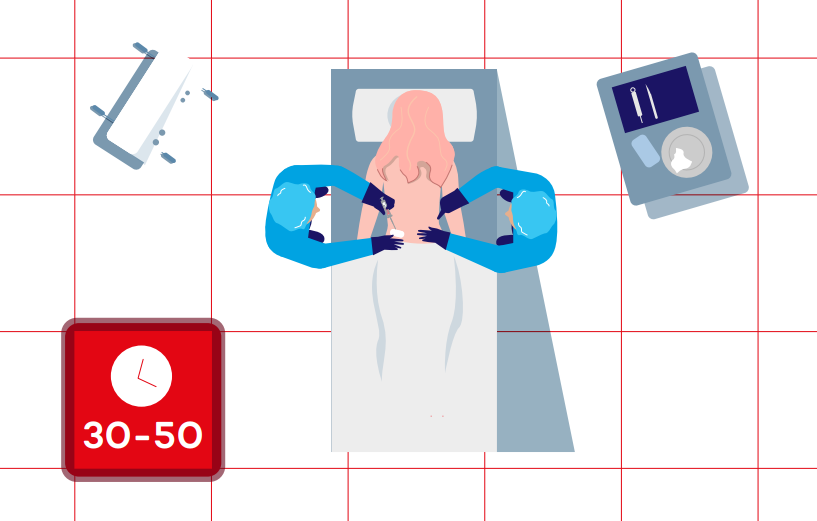 Gift of life - Bone marrow & blood stem cells - Grzegorz Hensler  - C1 - Public
Bone marrow collection- the gift of life!
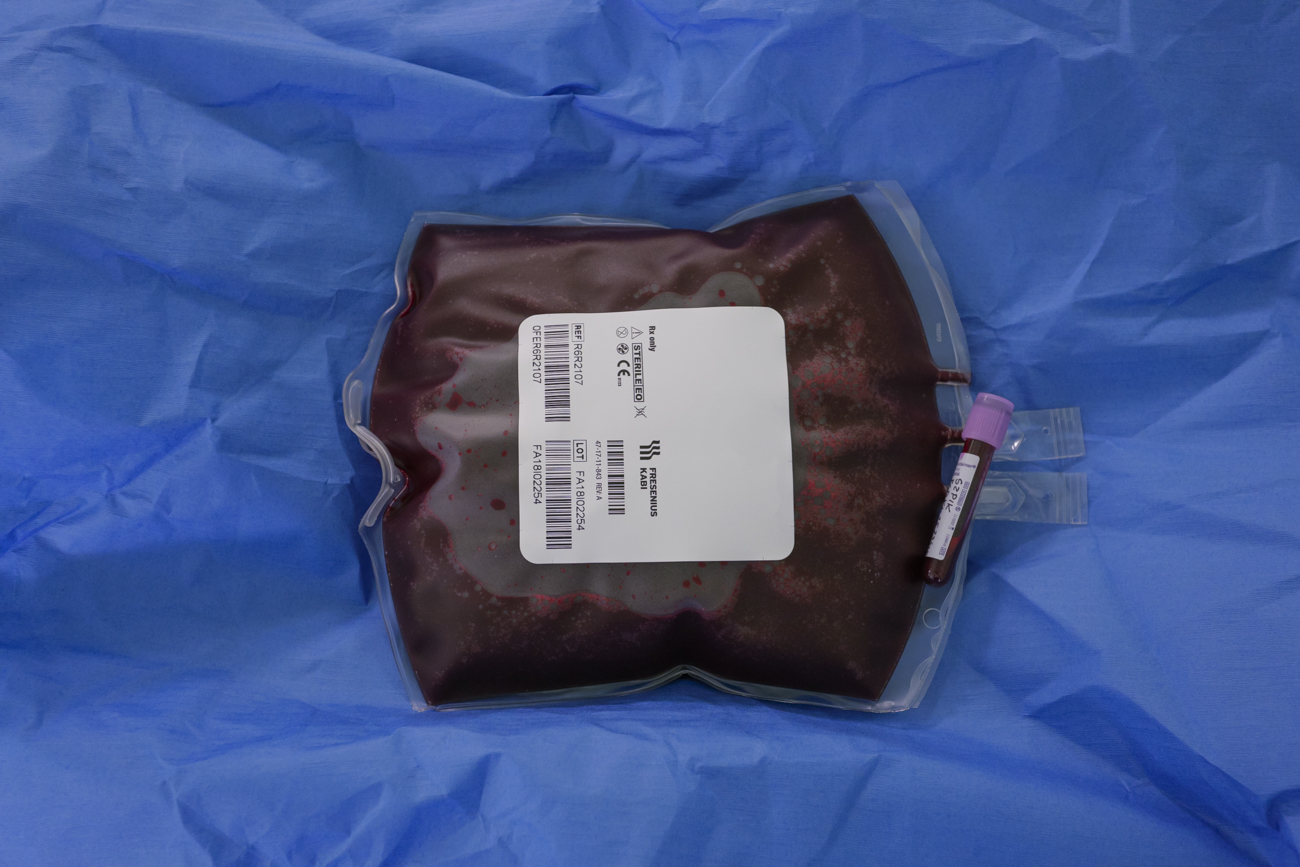 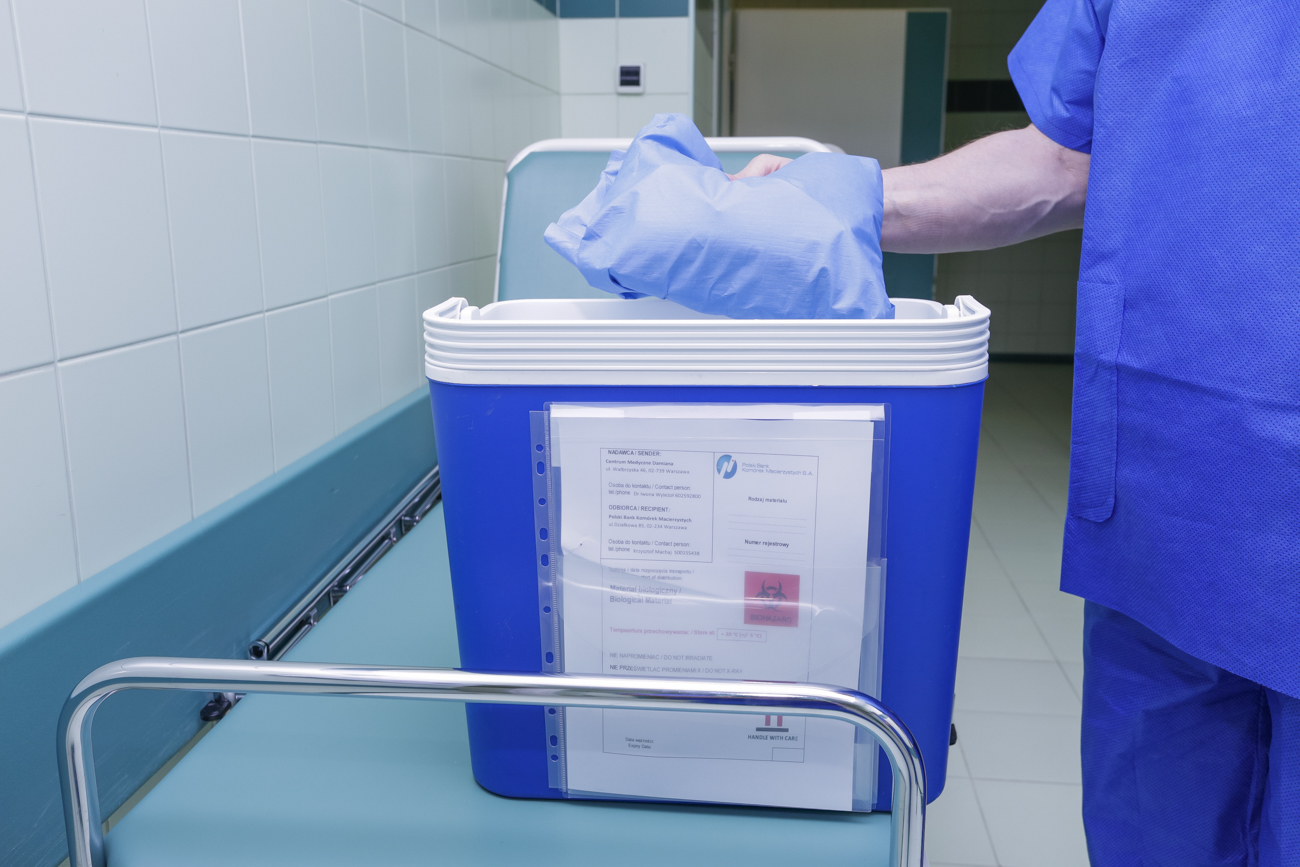 Gift of life - Bone marrow & blood stem cells - Grzegorz Hensler  - C1 - Public
Bone marrow collection
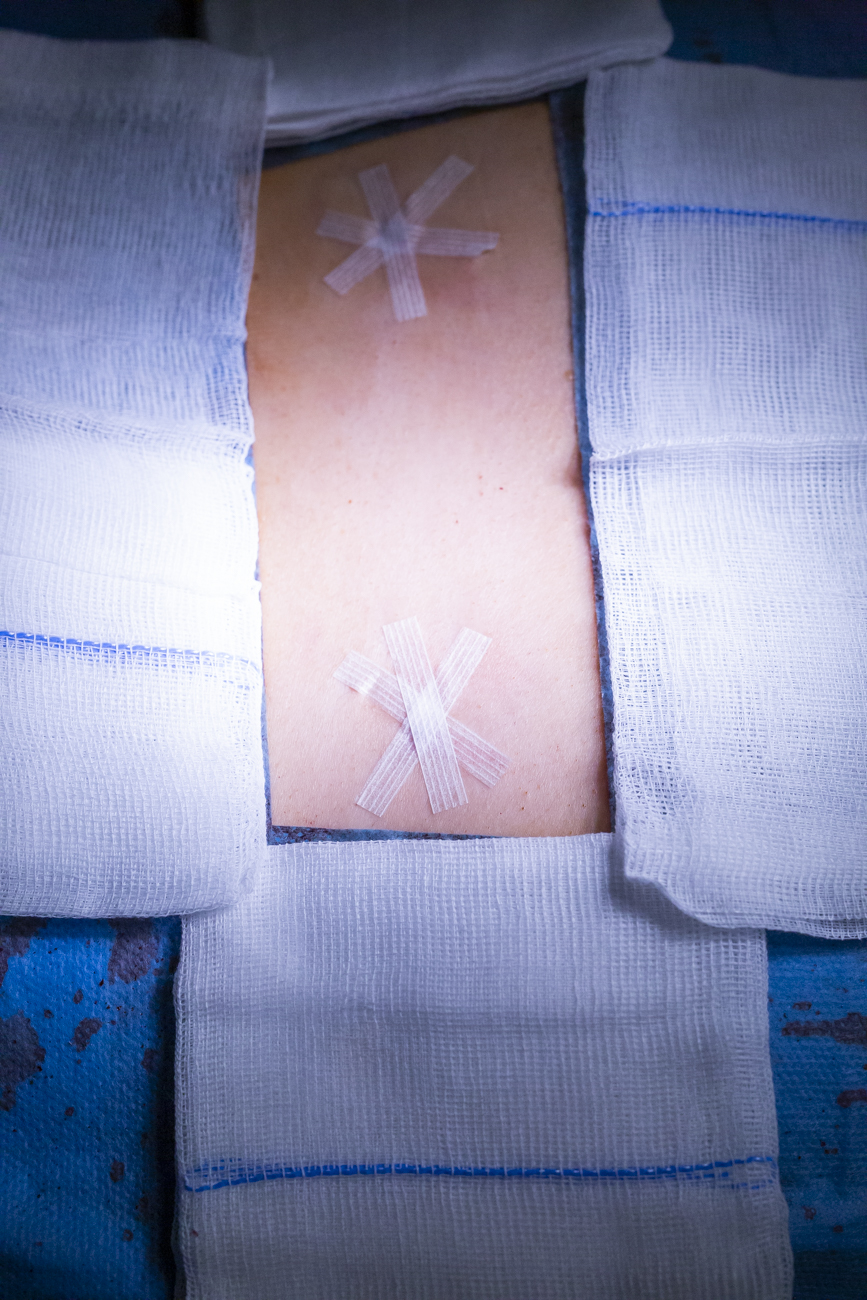 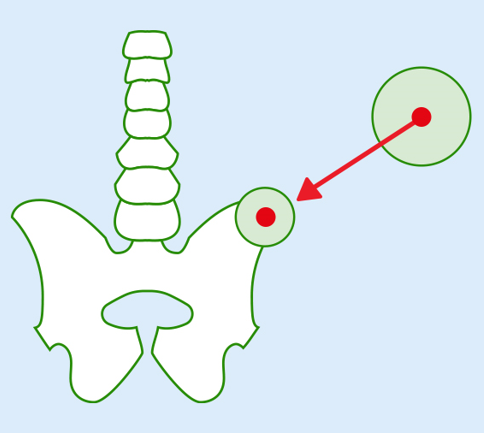 Gift of life - Bone marrow & blood stem cells - Grzegorz Hensler  - C1 - Public
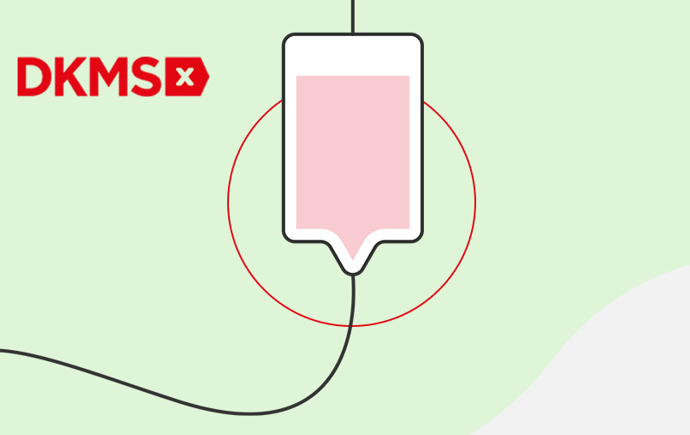 Way to go!
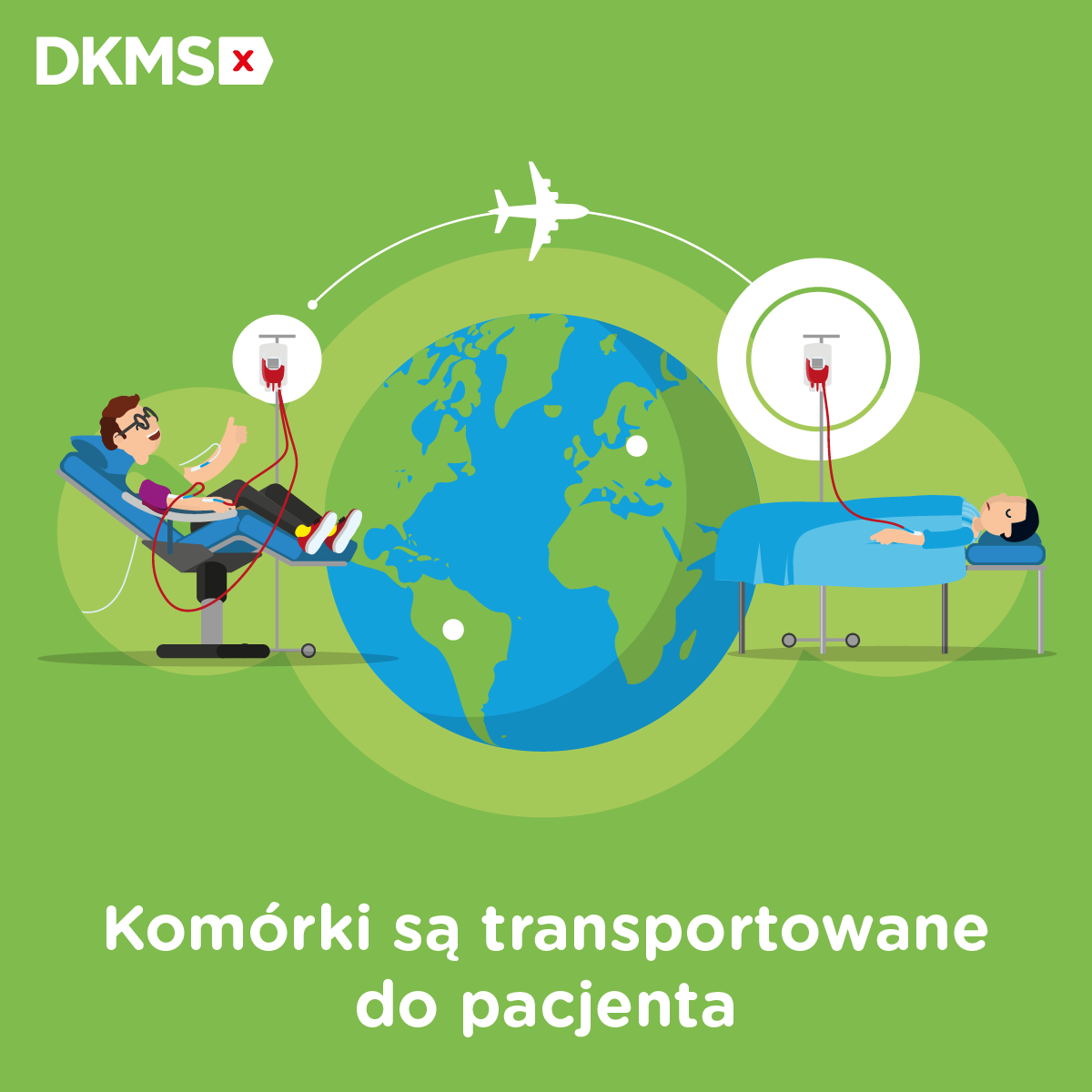 Gift of life - Bone marrow & blood stem cells - Grzegorz Hensler  - C1 - Public
Follow Up* 					   Let’s stay in touch!
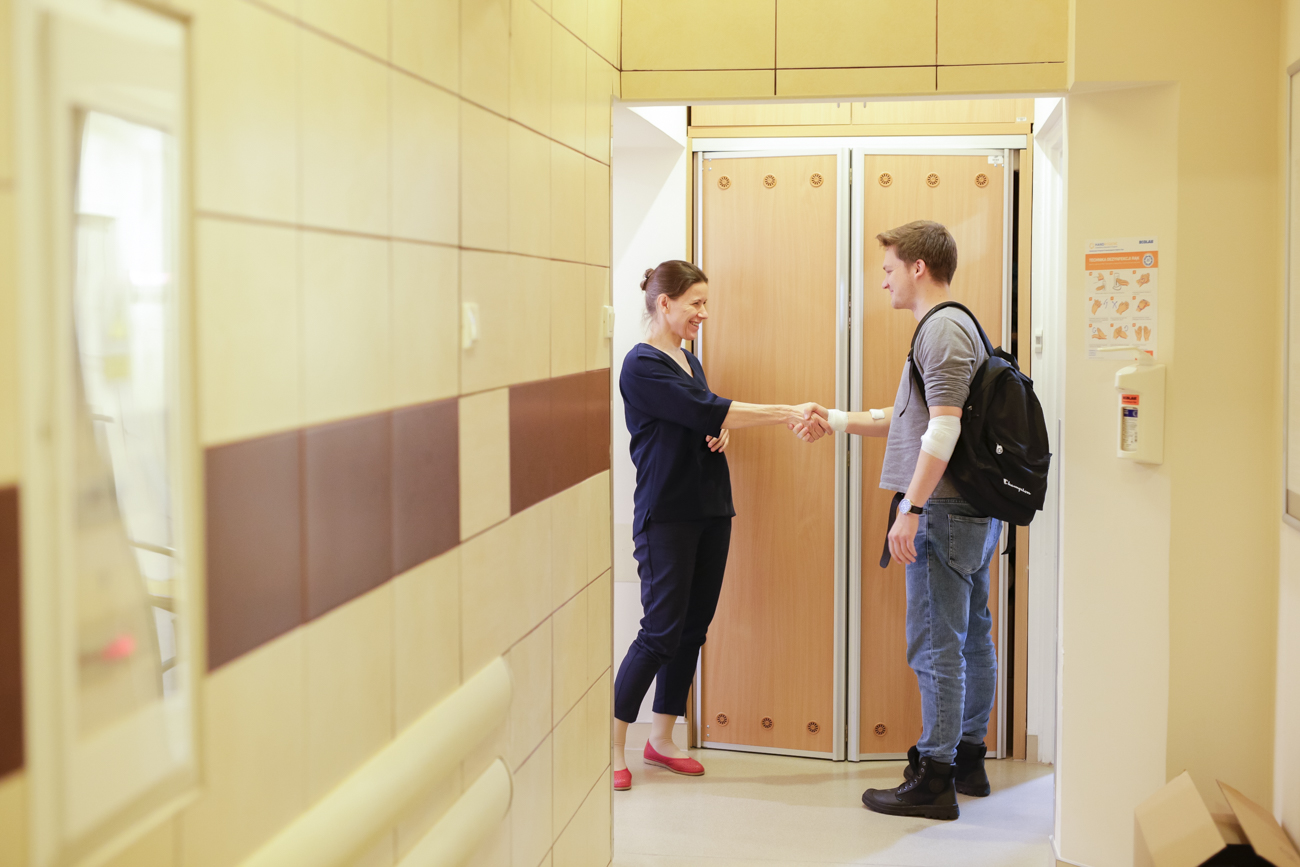 Bone marrow & blood  stem cells – Gift of life - Grzegorz Hensler  - C1 - Public
Questions:
When is bone marrow/blood stem cells transplantation necessary?
What happens to the blood of the Patient who suffers from blood cancer?
How do we know that we are a ’genetic twin’ of a person?
What’s the difference between apheresis and bone marrow harvesting?
What makes the process of bone marrow and stem cells collection safe?
Gift of life – Maja Witowska-Rubaszek  - C1 - Public
Stronger together
Vocabulary and pronunciation challenge
Give it a go! Say the words with a little help from your friends 
/ˌhiːmatəʊpɔɪˈɛtɪk/
hematopoietic stem cell - krwiotwórcza komórka macierzysta
/saɪt/
erythrocytes – erytrocyty
leucocytes – leukocyty   UK/ˈljuː.kə.saɪt/    US/ˈluː.kə.saɪt/
lymphocyte – limfocyt 
thrombocyte – trombocyt 
 /əˈnɒnɪməs/
anonymous – anonimowy
 /ˌeɪ.fə'ri.sɪs/   /ˌæ.fə'ri.sɪs/   /əˈfɪe.rə.sɪs/
apheresis – afereza
Gift of life – Maja Witowska-Rubaszek  - C1 - Public
’’England and America are two countries separated by a common language.” - Bernard Shaw
British
american
data
/ˈdeɪtə/ 

to schedule a meeting/an appointment - umówić, ustalić termin 
/ˈʃedʒ.uːl/ 

leucocytes – leukocyty
/ˈljuː.kə.saɪt/
data 
 /ˈdeɪ.t̬ə/     /dæt̬.ə/

to schedule a meeting/an appointment - umówić, ustalić termin 
/ˈskedʒ.uːl/

leucocytes – leukocyty
/ˈluː.kə.saɪt/
Gift of life – Maja Witowska-Rubaszek  - C1 - Public
‘G’ sounds easy…or it doesn’t sound at all😊
non-malignat / niezłośliwe 
benign / łagodny 
congenital /inborn / wrodzony 
a lung / płuco
Gift of life – Maja Witowska-Rubaszek  - C1 - Public
41
How many ways of pronouncing ‘ch’ do you know? Check this out:
a chest X-ray  
prześwietlenie płuc 
/tʃest/
01
chemotherapy  
chemioterapia 
/ˌkiː.məʊˈθer.ə.pi/
02
to schedule 
umówić/ustalić termin
UK/ˈʃedʒ.uːl/ US/ˈskedʒ.uːl/
03
Gift of life – Maja Witowska-Rubaszek  - C1 - Public
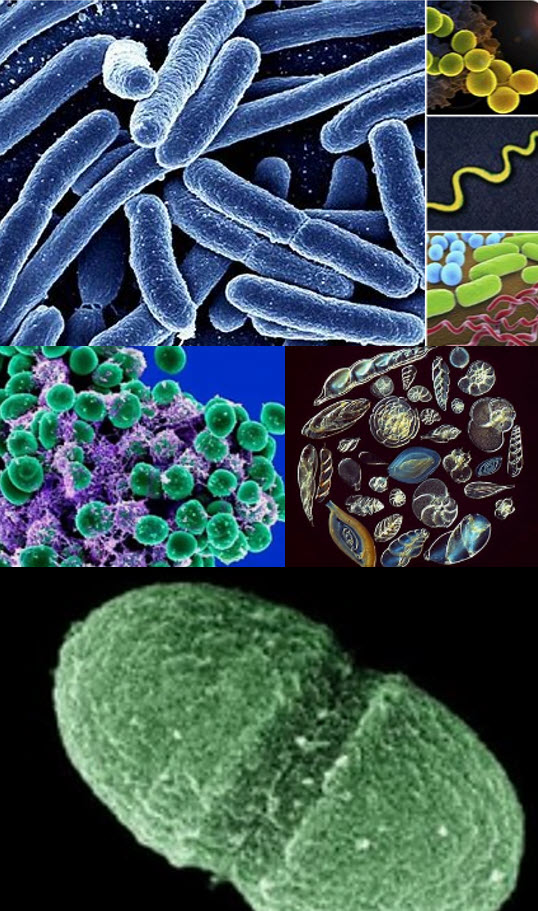 Tricky plural forms
Would you like more of the following? 
It all depends on the type 😊 

Mind the plural forms here:

fungus - fungi    
 
bacterium - bacteria  

protozoan - protozoans or protozoa
00.00.2023
Gift of life – Maja Witowska-Rubaszek  - C1 - Public
Fundacja DKMS
ul. Altowa 6/9
02-386 Warszawa
Polska

T +48 22 882 94 00 F +48 22 882 94 02 
kontakt@dkms.pl

dkms.pl

© DKMS 2023